Systemic histology and ultrastructure VAN-607 TOPIC- HISTOLOGY OF FEMALE GENITAL TRACT
Dr. SANJAY KUMAR BHARTI
HEAD,VETERINARY ANATOMY
SYSTEMIC HISTOLOGY AND ULTRASTRUCTURE- VAN-607TOPIC- HISTOLOGY OF FEMALE GENITAL ORGANS
Female Genital Organs Contains following organs 1.-One Pair Gonads 2.- Tubular Organs 
A.- OVARY.
B.- FALLOPIAN TUBE OR OVIDUCT. 
C.- UTERINE TUBE .
D.- VAGINA. 
E.- URETHRA
E.- VULVA, VESTIBULE & CLITORIS
F.- Accessory sex glands-.
Gross Position of Female Genital organs-cow
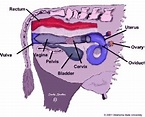 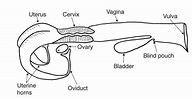 HISTOLOGY OF UTERUS
HISTOLOGY OF UTERUS CONTI..
HISTOLOGY OF UTERUS CONTI..
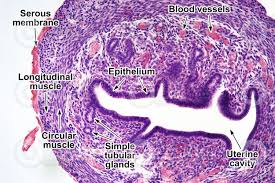 HISTOLOGY OF UTERUS CONTI..
HISTOLOGY OF UTERUS CONTI..
HISTOLOGY OF CERVIX
HISTOLOGY OF VAGINA
HISTOLOGY OF VAGINA CONTI…
HISTOLOGY OF VAGINA CONTI…
HISTOLOGY OF VULVA
HISTOLOGY OF EXTERNAL GENITALIA